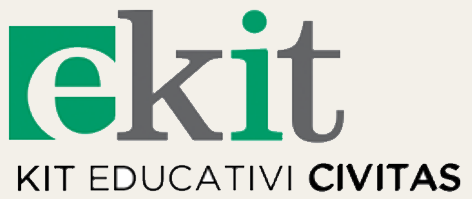 un nuovo progetto rivolto alle scuole
realizzazione di kit educativi per aiutare gli insegnanti nella preparazione di lezioni
https://civitas-schola.it/didattica/
stato dell’arte
aprile 2023
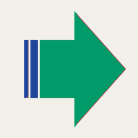 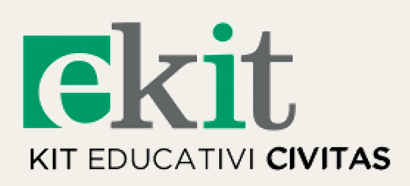 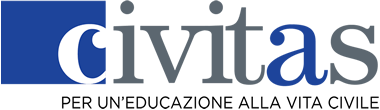 130mila utenti
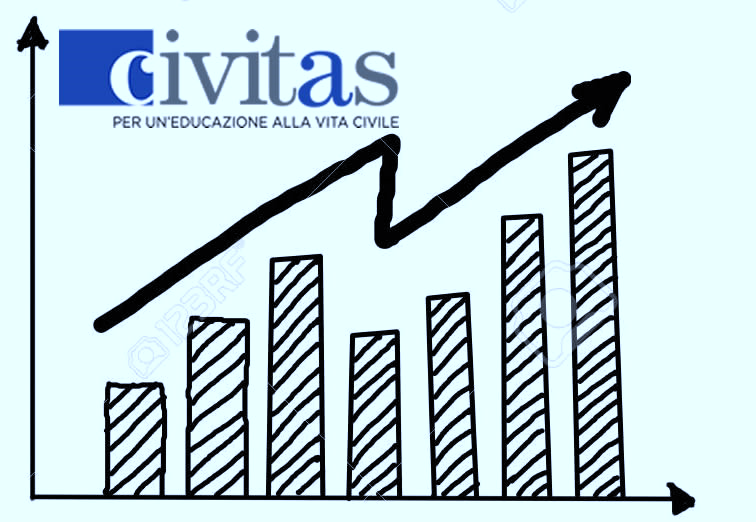 Civitas e Ekit sono la stessa cosa?
sono molto diversi e molto simili tra loro
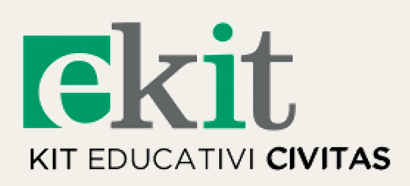 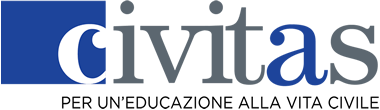 ambito culturale
il Mulino e dintorni
il Mulino e dintorni
target
studenti e insegnanti selezionati
studenti, insegnanti, ma anche il grande pubblico
argomenti trattati
moltissimi: mondo società, EU, istituzioni, tecnologia, …
4 argomenti: Europa, Clima, Migranti, Disinformazione
tipo di contenuti
per gran parte testuale
per gran parte video
qualità dei contenuti
alta
molto alta
come sono raggiunti
SEO, motore di ricerca Google
accordi con gli Istituti in linea di massima o passaparola
i 4 kit da sviluppare
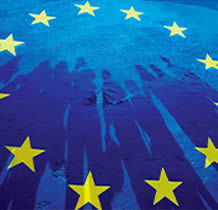 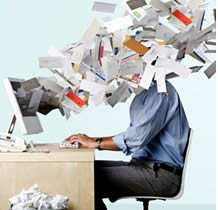 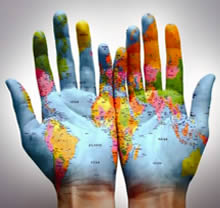 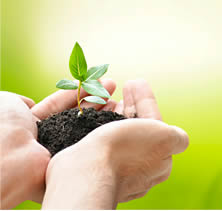 Europacasa comune
Migrazionie migranti
Clima eSocietà
disinformazionee responsaboilità
la struttura logica dei kit
tutti i kit hanno la stessa struttura logica
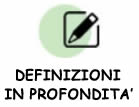 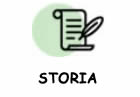 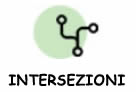 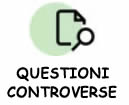 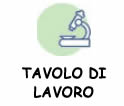 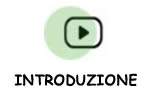 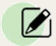 definizioni
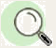 in profondità
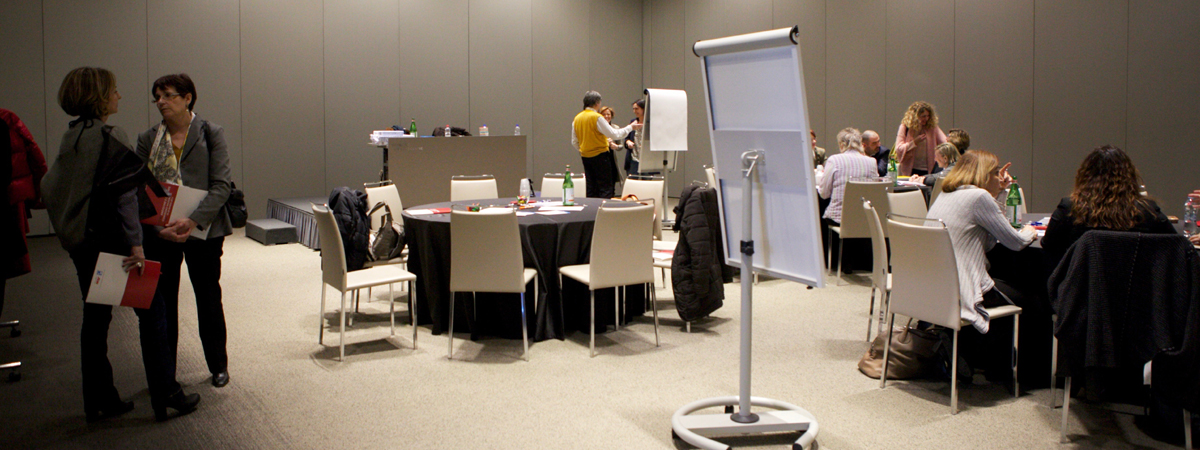 il tavolo di lavoro
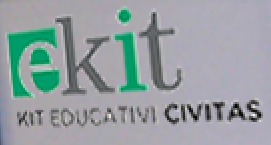 fornisce una traccia possibile per utilizzare i materiali del kit in un percorso crescente di arricchimento conoscitivo e di verifica di competenze
E’ una sequenza di attività, legate alle diverse sezioni e pagine, che si articolano in lavori in classe (visione dei filmati, discussione, attività per gruppi, restituzione di lavori) e lavori autonomi (letture di approfondimento, ricerche, preparazione di slideshow)
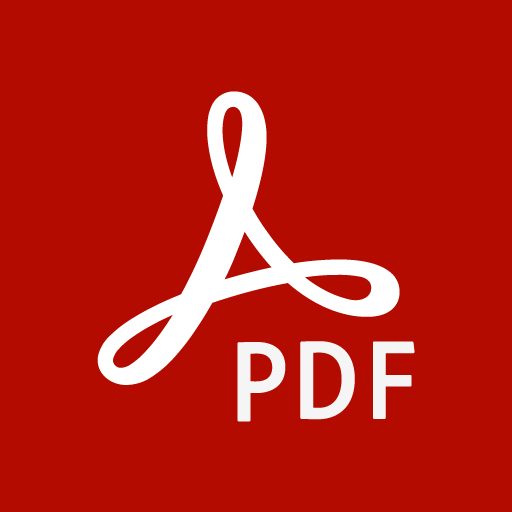 attori delle video pillole
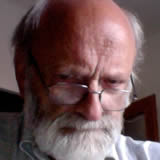 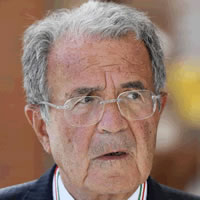 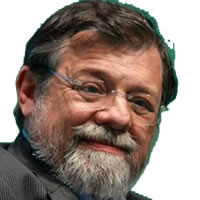 Europa
A. Panebianco
R. Prodi
A. Cavalli
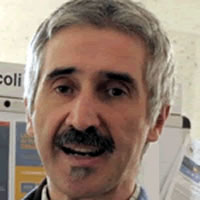 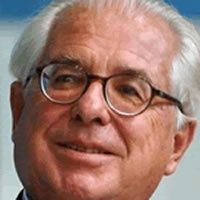 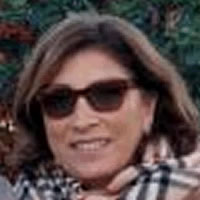 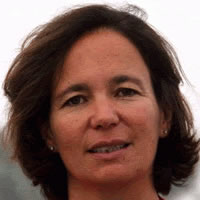 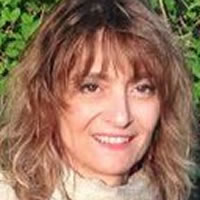 Migrazioni
R. Selmini
A. Colombo
M. Livi Bacci
G. Fullin
M.T. Pirrone
attori delle video pillole
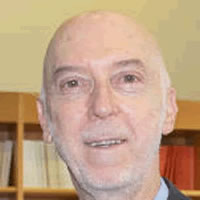 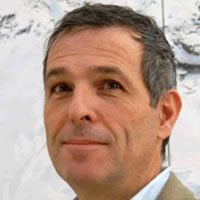 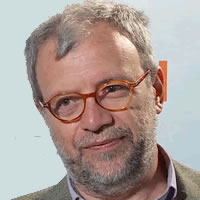 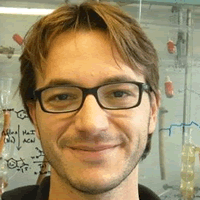 Clima
G. Pacchioni
C. Barbante
E. Padoa Schioppa
L. Beverina
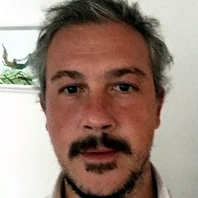 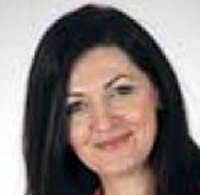 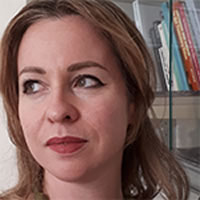 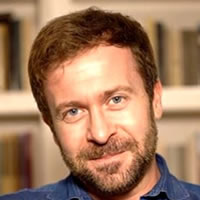 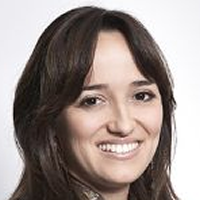 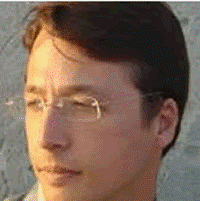 Disinformazione
A. Acerbi
F. Paglieri
F. Pongiglione
E. Giomi
D. Campus
E. Buonanno
dove abbiamo girato
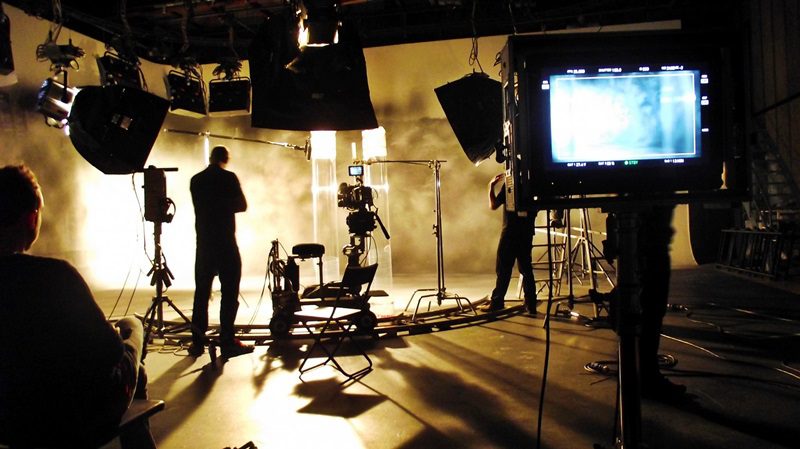 Trento
Milano
Bolognail Mulino
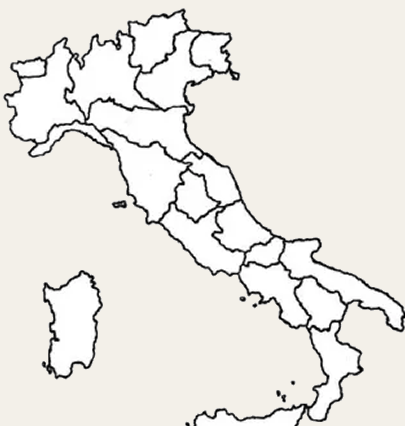 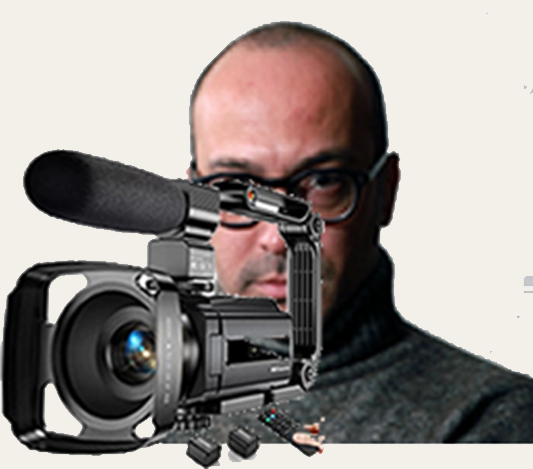 Mestre
Firenze
Roma
alcune domande
quando saranno disponibili i kit?
lo saranno per l’anno scolastico 23/24
certo, anzi auspicabile per raccogliere suggerimenti
i kit sono già consultabili
sì
i kit sono accessibili a tutti
al momento no, ma trovando finanziamenti ne potremmo sviluppare altri
ne sono previsti altri
è possibile personalizzarli
sì ma costoso, in ogni caso solo per gli istituti che hanno aderito: una pagina per ogni kit e per ogni istituto, un power point che gli insegnanti potranno personalizzare
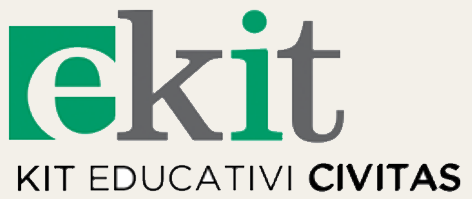 fine